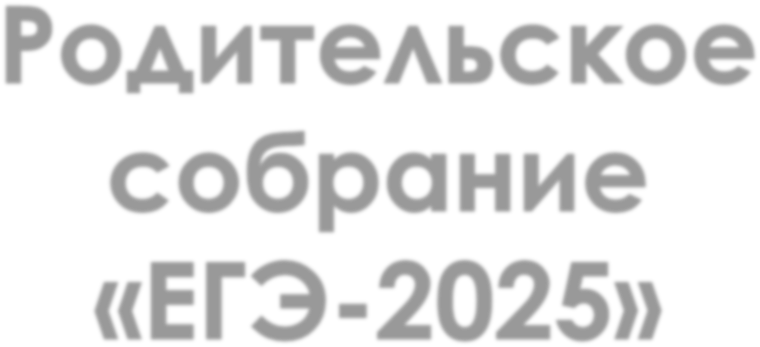 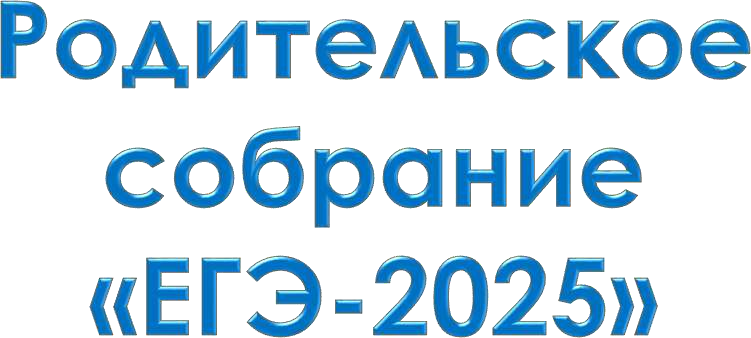 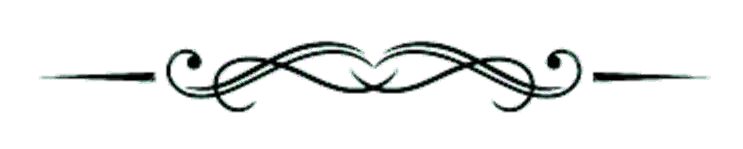 Нормативные документы  ГИА-11
🠶 Ст. 59 Федерального закона «Об образовании  в Российской Федерации» от 29.12.2012 №  273-ФЗ
🠶 Порядок проведения государственной  итоговой аттестации по образовательным  программам среднего общего образования,  утвержденный приказом Министерства  просвещения РФ и Федеральной службы по  надзору в сфере образования и науки от
_____ № _____
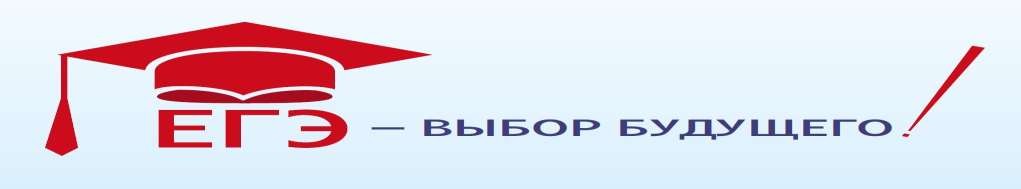 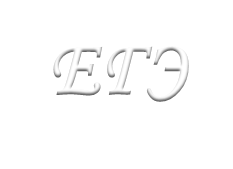 ЕГЭ
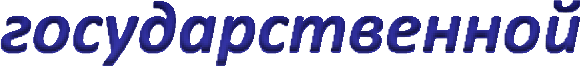 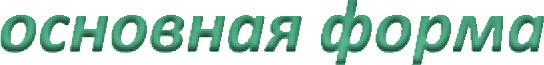 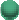 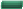 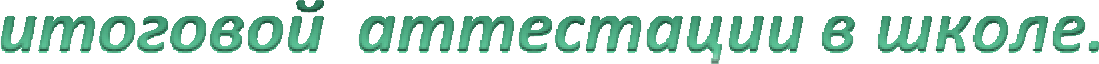 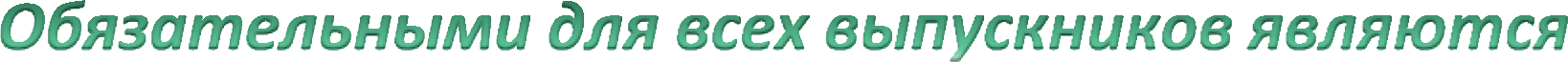 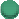 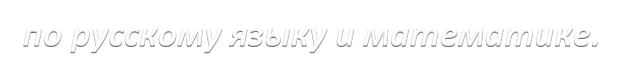 по русскому языку и математике.
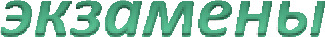 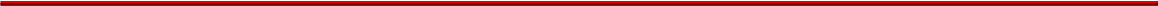 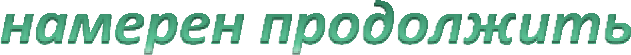 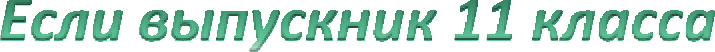 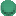 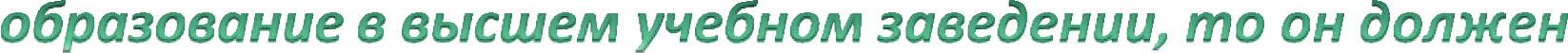 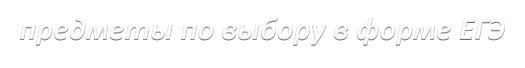 предметы по выбору в форме ЕГЭ
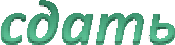 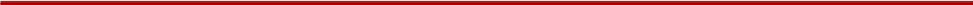 Государственная итоговая  аттестация – 2025
🠶 Формы проведения ГИА: ЕГЭ и ГВЭ
🠶 Допуск к ГИА: допускаются обучающиеся, не  имеющие академической задолженности, в  том числе за итоговое сочинение  (изложение), и в полном объеме выполнившие  учебный план (имеющие годовые отметки по  всем учебным предметам учебного плана за  каждый год обучения по образовательной  программе среднего общего образования не  ниже удовлетворительных).
ГИА-11 2025
🠶 Обязательные	предметы	ГИА:  русский язык, математика
🠶 Предметы	по	выбору	обучающихся:  литература, физика, химия, биология,
география,
обществознание,
история,
математика
(профиль),
информатика
иностранные	языки,
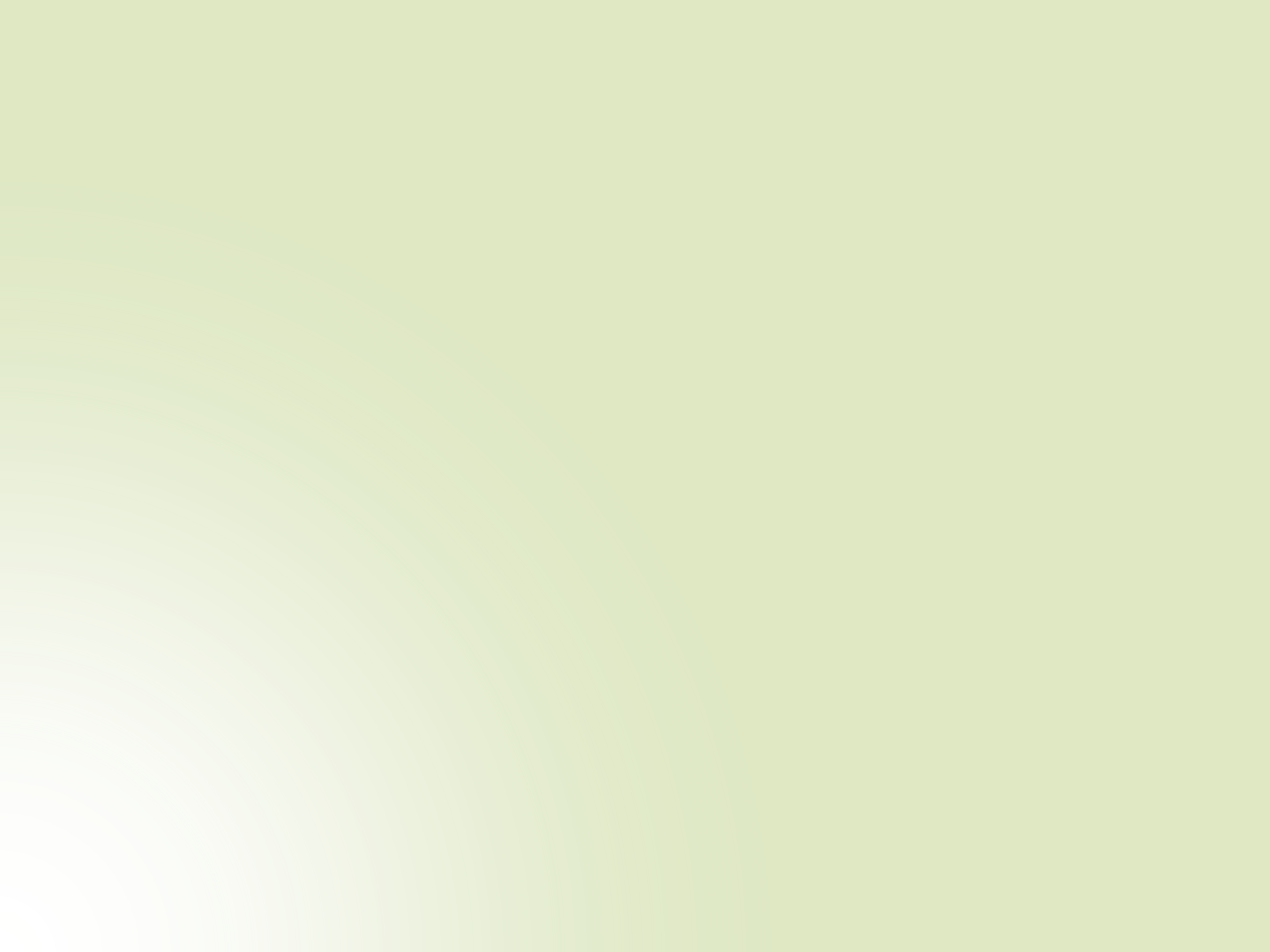 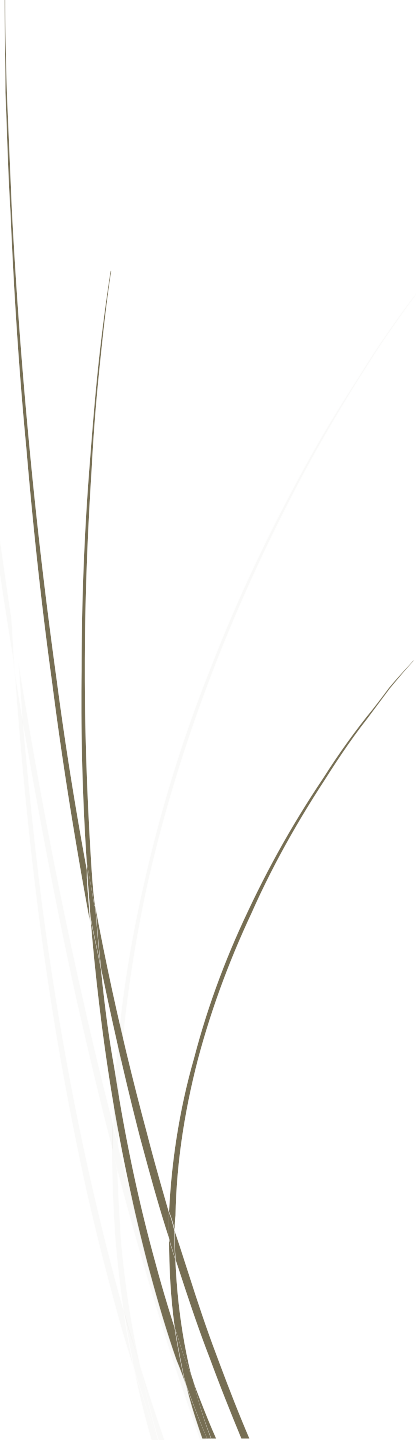 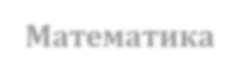 Математика
В соответствии с Концепцией развития математического образования в РФ
ЕГЭ по математике разделен на два уровня:
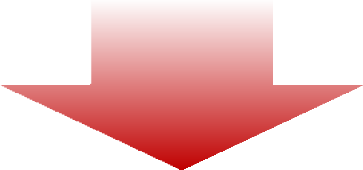 Базовый уровень
Профильный уровень
аттестат  поступление в вуз
аттестат
поступление в вуз на
направления подготовки без
математики
ИЛИ
100-балльная система
5-балльная система
Минимальный порог - 27
В расписании определены отдельные дни для проведения экзамена на
базовом и профильном уровнях
Выпускники могут сдавать: ТОЛЬКО один из уровней
Государственная итоговая  аттестация – 2025
🠶 Заявление  на  ГИА: с 1 февраля 2025 года
🠶 По        математике        дополнительно  указать уровень: базовый или  профильный.
🠶 Выбрать      предметы      по      выбору,  результаты которых необходимы для  поступления в высшие учебные  заведения
Правила регистрации на участие  в государственной итоговой  аттестации
Участники ЕГЭ вправе изменить (дополнить) перечень  указанных в заявлениях об участии в ЕГЭ учебных  предметов, изменить сроки участия в ЕГЭ при наличии у  них уважительных причин (болезни или иных  обстоятельств), подтвержденных документально. В этом  случае участники ЕГЭ подают в ГЭК соответствующие  заявления с указанием измененного (дополненного)  перечня учебных предметов, по которым они планируют  сдавать экзамены, и (или) измененных сроков участия в  ЕГЭ, а также документы, подтверждающие  уважительность причин изменения (дополнения) перечня  учебных предметов и (или) сроков участия в ЕГЭ.  Указанные заявления подаются не позднее чем за две  недели до начала соответствующего экзамена.
Продолжительность  экзаменов
🠶 Математика		(профиль),	физика,  информатика	,		биология,	литература
– 3 часа 55 минут;
🠶 Русский	язык,	химия,	история,  обществознание – 3 часа 30 минут;
🠶 Математика	(база)	география	–	3  часа;
🠶 Иностранный	язык	(письменно)	–	3
часа 10 минут, (устно) – 17 минут
Оценка результатов ГИА
Оценивание экзаменационных  материалов:
В форме ЕГЭ – первичные баллы  переводят в 100-бальную систему  оценивания
В форме ГВЭ - пятибалльная  система оценки
Оценка результатов ГИА
Результаты	ГИА
признаются
удовлетворительными в случае если:
обучающийся	по	обязательным	учебным
предметам при сдаче ЕГЭ (за исключением ЕГЭ  по математике базового уровня) набрал  количество баллов не ниже минимального,  определяемого Рособрнадзором,
при сдаче ГВЭ и ЕГЭ по математике базового  уровня получил отметки не ниже  удовлетворительной (три балла).
Минимальные баллы
русский язык – 36 - для получения аттестата
математика – 27 - для получения аттестата
биология – 36 баллов
география – 37 баллов
иностранный язык – 22 балла
информатика – 44 балла
история – 35 баллов
литература – 32 балла
обществознание – 42 балла (в 2020 году минимум
был равен 45 баллам);
физика – 36 баллов
химия – 39 баллов
Расписание ЕГЭ – 2025
Досрочная сдача ЕГЭ – с  22 марта по 22 апреля
2025 года
Основные сроки ЕГЭ - с 23  мая по 21 июня
Даты пересдачи – 4,5 июля  Дополнительный период –  4,9 сентября
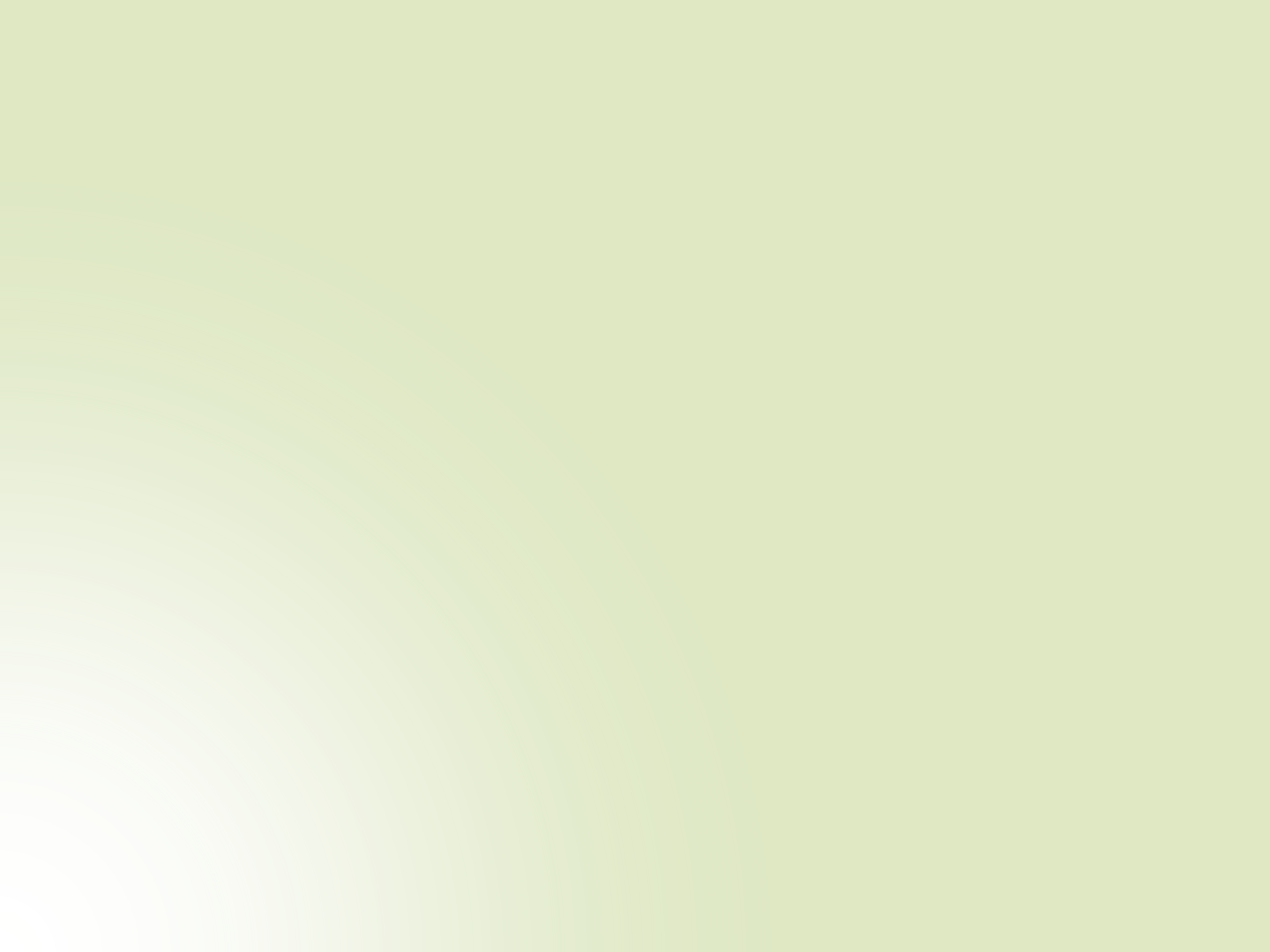 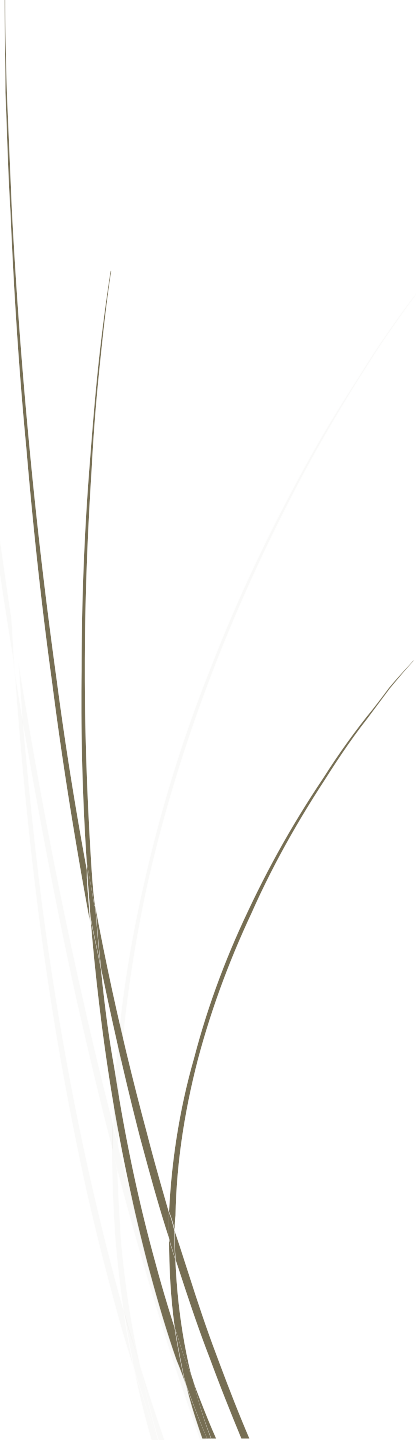 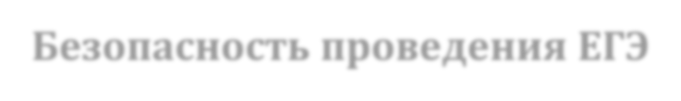 Безопасность проведения ЕГЭ
(Раздел VI. п. 34. Приказа Минобрнауки России от 26.12.2013 N 1400)
Видеонаблюдение
100% online	- ЕГЭ
Обеспечение
информационной  безопасности ЕГЭ и  избежание утечек  контрольно-
измерительных
материалов
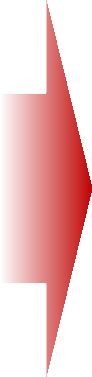 Печать КИМ	в аудиториях ППЭ (ЕГЭ)
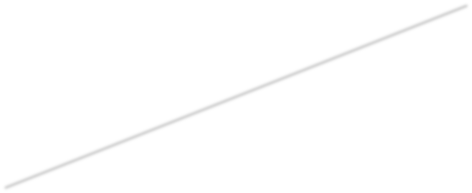 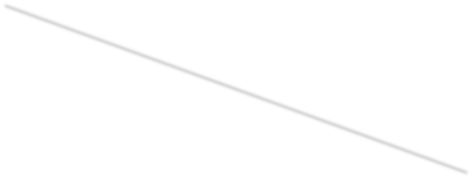 Доставка экзаменационных материалов в ППЭ
ФГУП «Главный центр специальной связи»
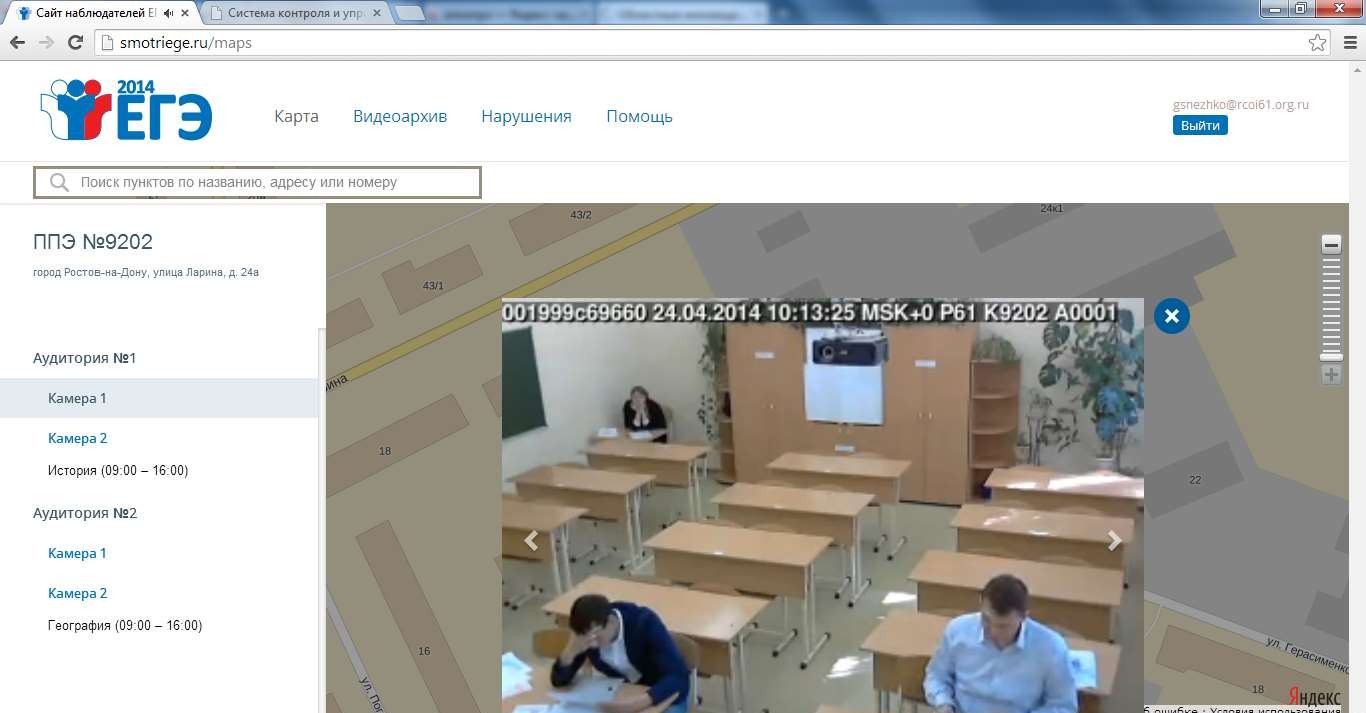 WWW.SMOTRIEGE.RU
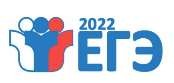 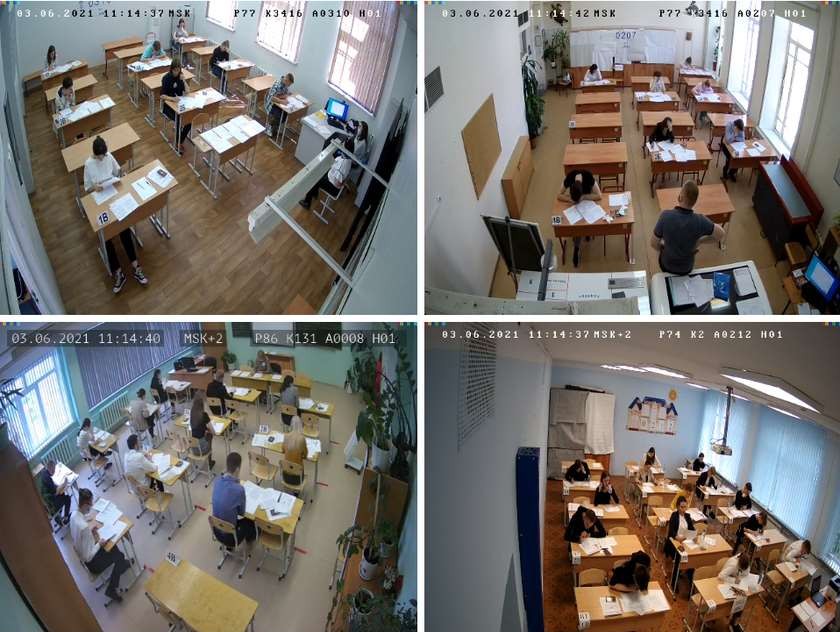 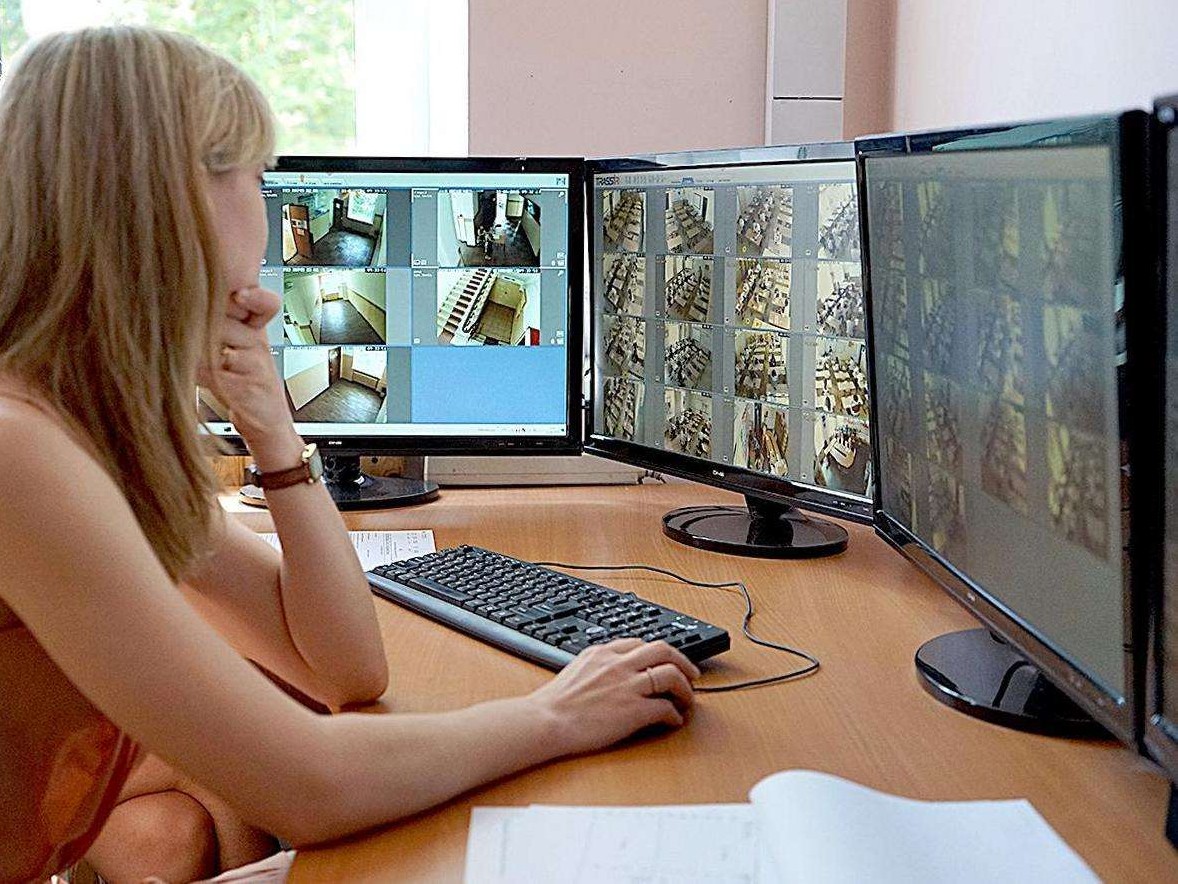 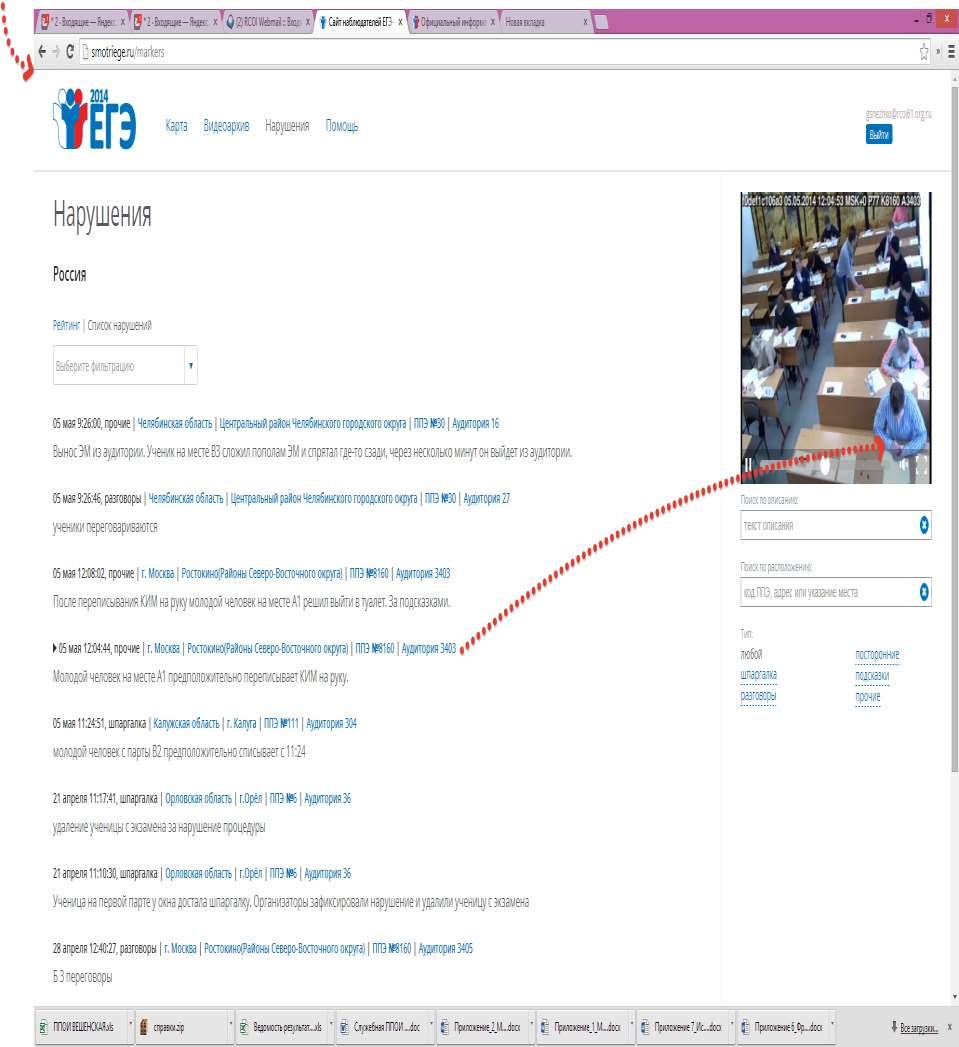 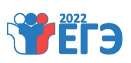 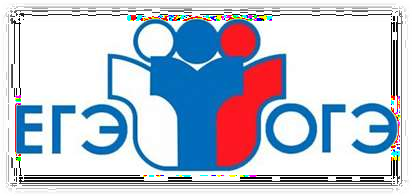 Процедура  проведения  ЕГЭ
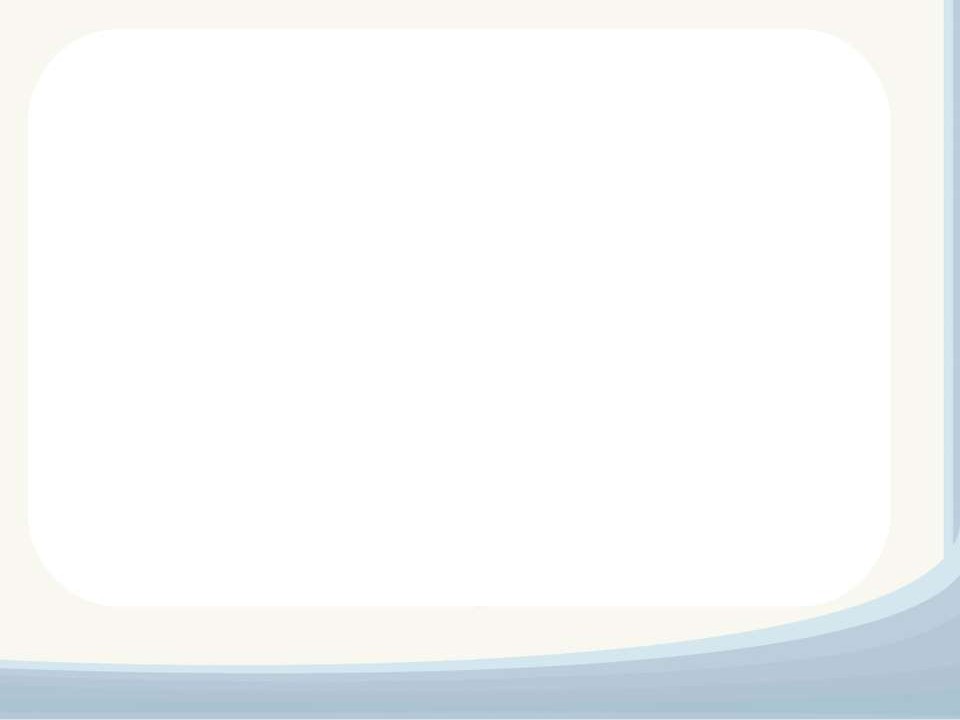 Схема допуска в ППЭ
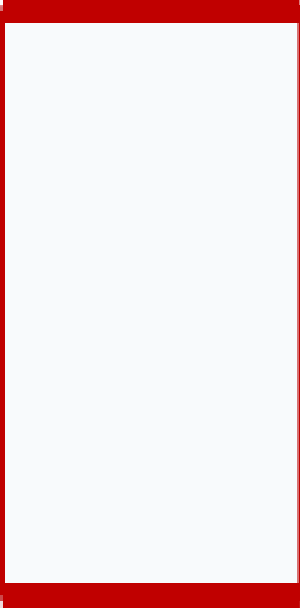 Организатор вне аудитории:
проверяет	паспорт,	наличие	участника	ЕГЭ	в
списках распределения;
напоминает о необходимости сдачи средств связи и
лишних вещей сопровождающим;
информирует о том, что следующая проверка будет
производиться с использованием металлодетектора.
КПП1
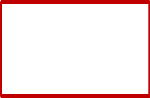 КПП2
Участники	ЕГЭ
металлодетектора.
Если	сигнал	есть
проходят
через
«рамку»
–	ответственный	за	допуск
предлагает выложить металлические вещи.
Все экзамены начинаются в 10.00  по местному времени. Дата, место
проведения  наименование  предмета
экзамена	и
экзаменационного
указываются	в
уведомлении,	которое
участник
ЕГЭ получает в своём ОУ
Уведомление	не	нужно	иметь	при  себе на каждом экзамене.
Участники ЕГЭ  имеют право на:
*выход из аудитории по уважительной причине (в  этом случае все экзаменационные материалы  оставляются на парте в аудитории);
* на досрочную сдачу экзаменационных
материалов;
*прервать экзамен по уважительной причине  (состояние здоровья). В таком случае участник  экзамена обязан обратиться к дежурному
медицинскому сотруднику, который зафиксирует  в протоколе причину досрочной сдачи
экзаменационных материалов. Организатор в  протоколе делает отметку: «Не закончил экзамен  по уважительной причине»
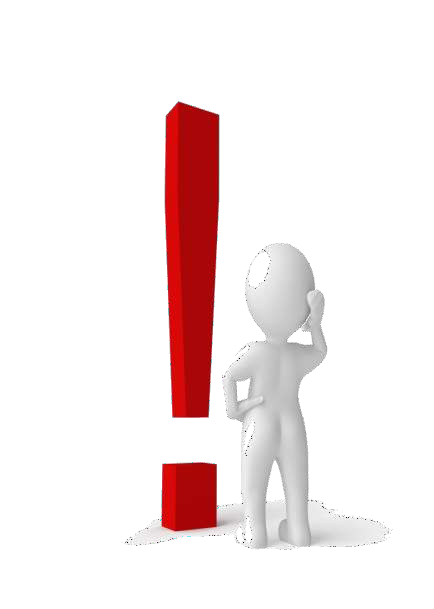 *в этот же день участник ЕГЭ  обязан обратиться в
медицинское учреждение и  предоставить в ППЭ справку
о полученной медицинской  помощи;
*на основании
предоставленного документа  будет решаться вопрос о  предоставлении возможности  сдачи экзамена в
дополнительные сроки.
Поступление в вузы в 2025 году
Минобрнауки России утвержден приказ от 13 августа 2021 № 753
«О внесении изменений в приказ Министерства науки и  высшего образования Российской Федерации
от 21 августа 2020 г. № 1076
«Об утверждении Порядка приема на обучение по  образовательным
программам высшего образования – программам бакалавриата,  программам специалитета, программам магистратуры»
с правилами приема студентов в вузы.

Утвержденный приказ вступил в силу  с 1 марта 2022 года
и действует до 1 сентября 2027 года.
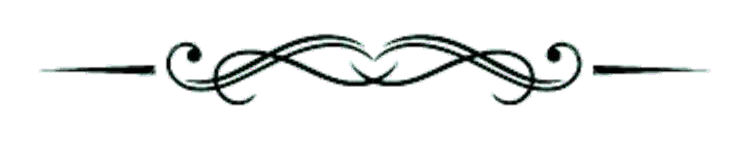 Минимальная граница	(для аттестата)
русский	язык –
24	тестовых балла
 математика –
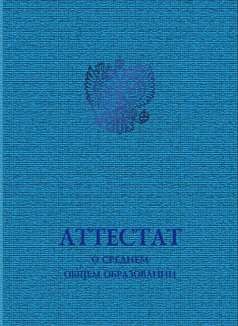 27 тестовых баллов
3
(профильный уровень)
(базовый уровень)
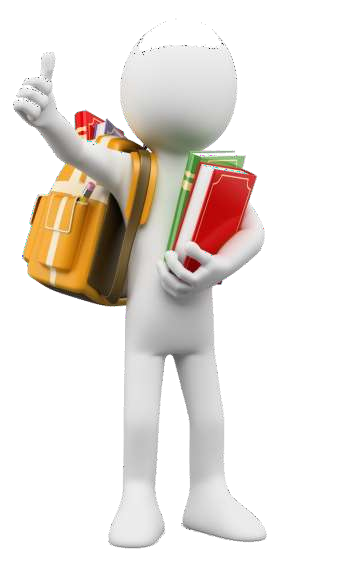 Результаты  ЕГЭ -2025
ЕГЭ
32
https://checkege.rustest.ru/
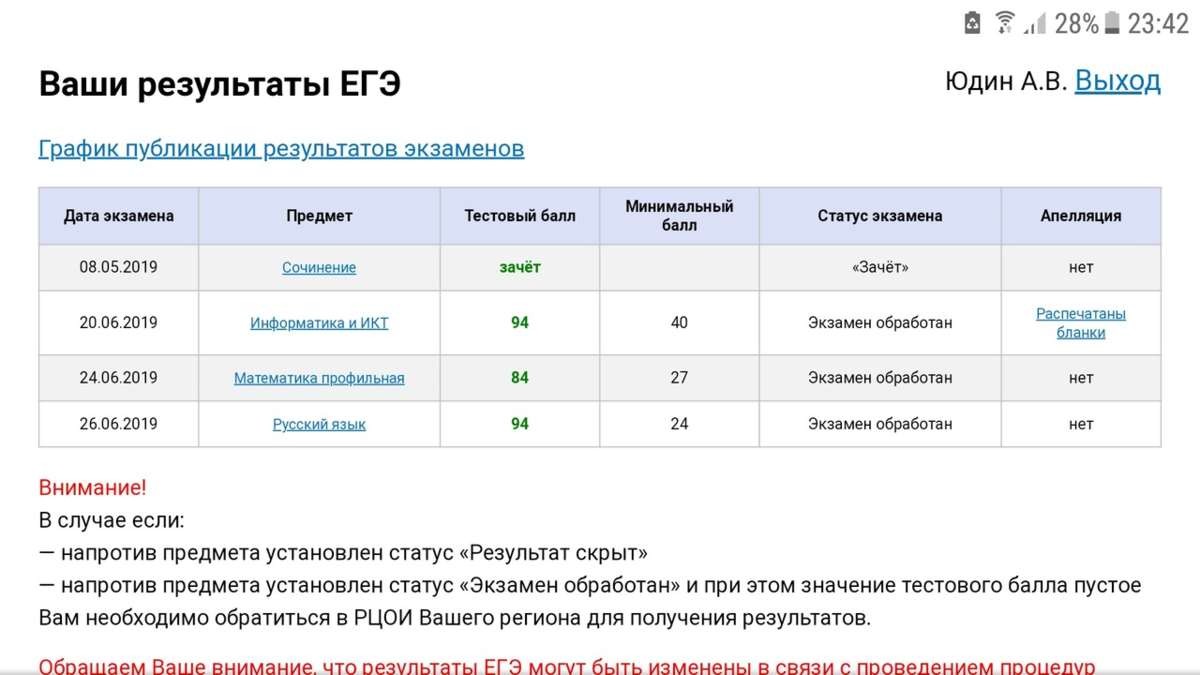 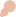 Результаты ГИА
33
https://checkege.rustest.ru/
ВАЖНО!
🠶 Отмена бумажного  свидетельства с  результатами ГИА
🠶 Результаты ЕГЭ	будут  действительны четыре  года, следующих за годом  сдачи экзаменов (письмо  Министерства образования  и науки РФ от 20.11.2013 г.
№ДЛ-345/17).
Апелляция
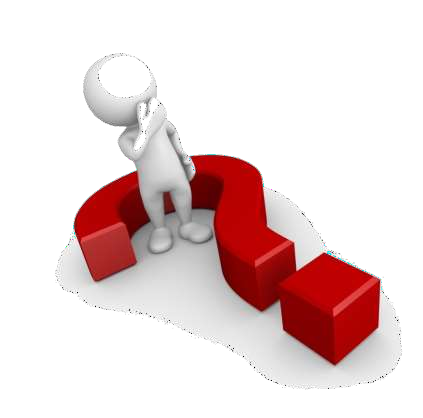 участника	ЕГЭ
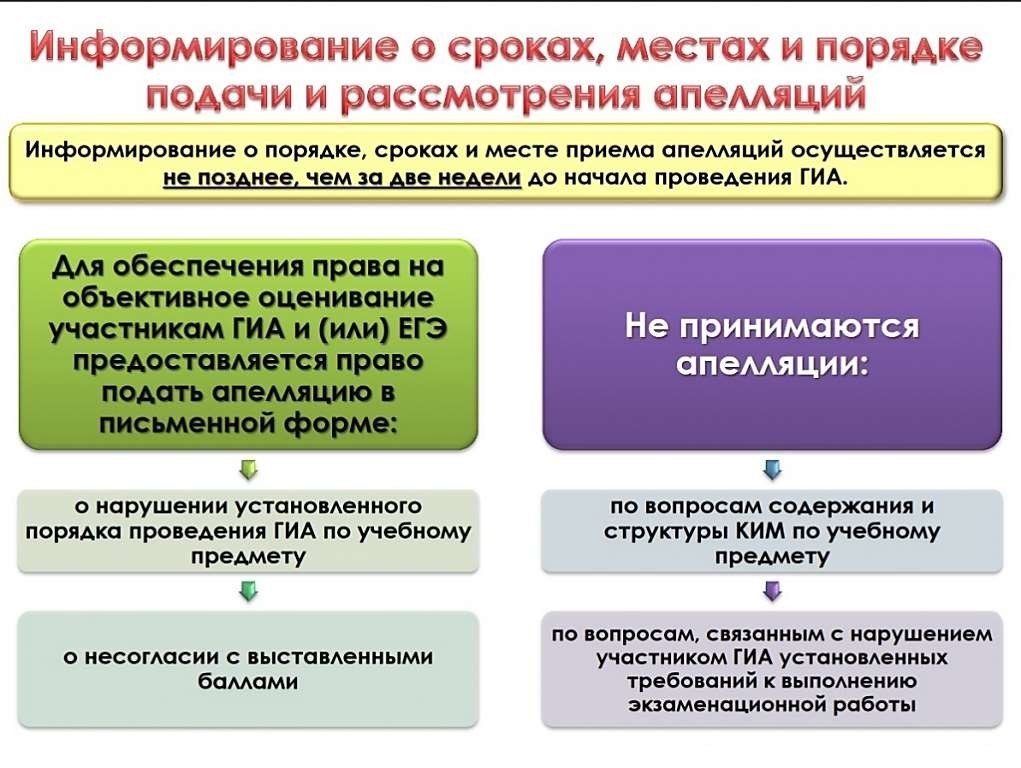 Выставление отметок в  аттестат
Среднее	арифметическое	путём  математического округления:

1, 2 полугодие, год 10 класса
1, 2 полугодие, год 11 класса
Например: 3, 3, 3, 4, 4, 4=3, 5 = 4
3, 4, 4, 3, 3, 3 = 3,3 = 3
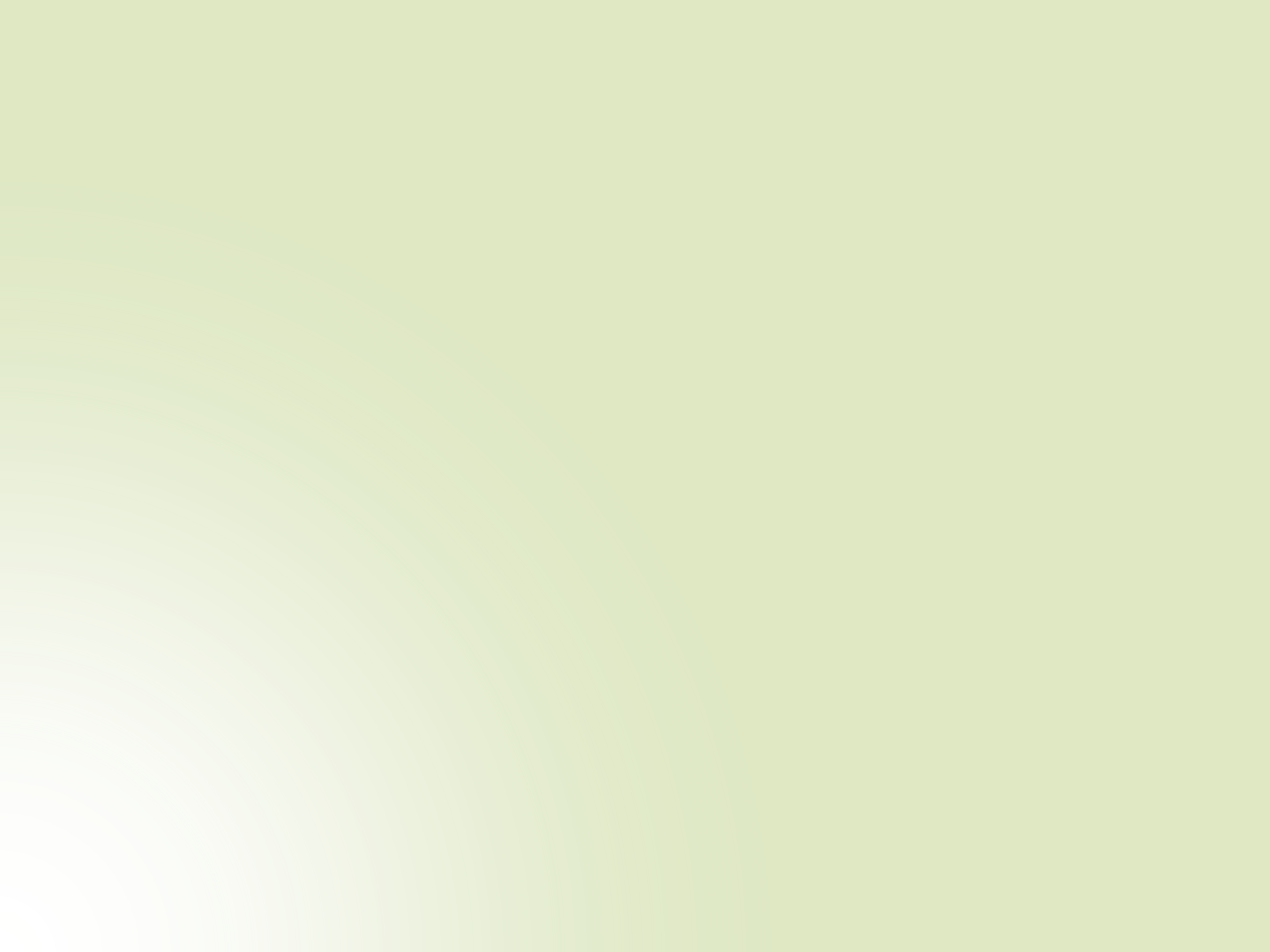 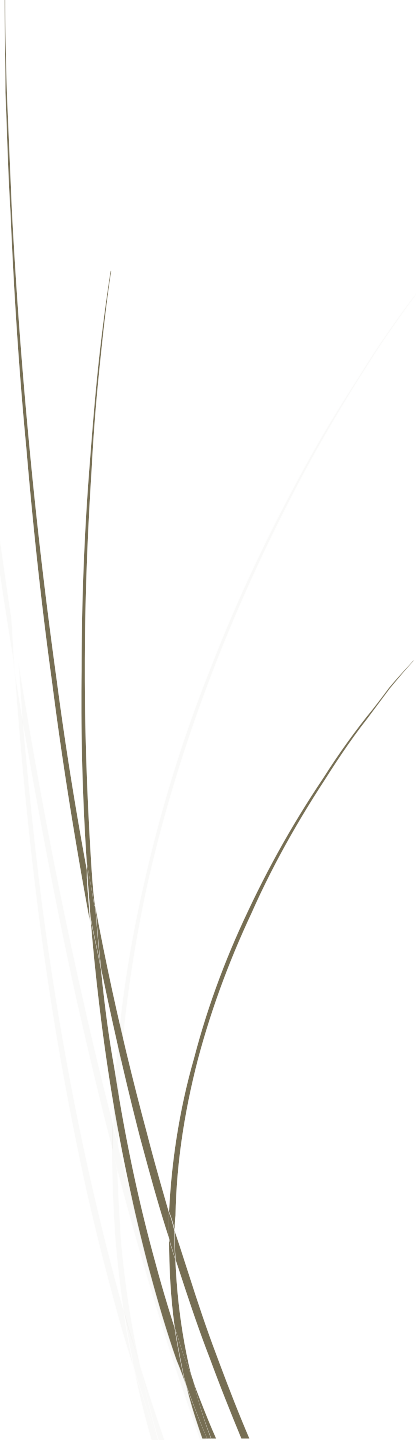 Тренировочные экзамены
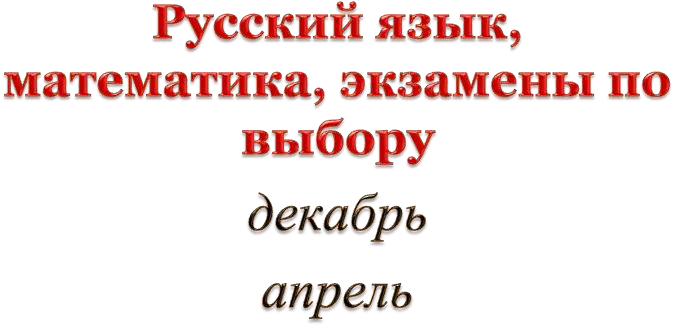 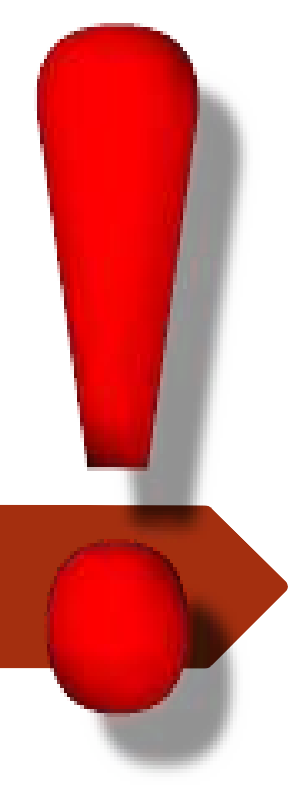 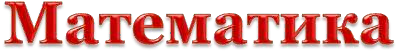 Психологические рекомендации  родителям выпускников
Рекомендация 1.	«Душевный покой»
▶Старайтесь	выражать	уверенность	в	его
силах, не пугайте провалом.
▶Старайтесь	регулировать	свое	волнение	и  не переносить его на ребенка.
▶Выражайте своему ребенку готовность  помочь и помогайте в различных вопросах  подготовки.
Психологические рекомендации  родителям выпускников
Рекомендация 2. «Физическое здоровье»
▶Не нагнетайте атмосферу накануне экзаменов.
▶Повышайте уверенность у ребёнка.
▶Наблюдайте за его самочувствием.
▶Контролируйте режим подготовки ребёнка, не допускайте
перегрузок. Организуйте прогулки на свежем воздухе.
▶Обратите внимание на питание ребёнка. Такие продукты,  как рыба, творог, орехи, курага т.д. стимулируют работу  головного мозга.
Психологические рекомендации  родителям выпускников
Помните:	ваш  единственный  неповторимый.  Особенный!
ребенок
и
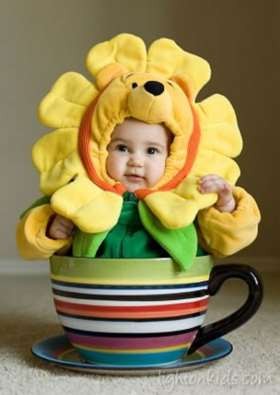 Поэтому любой надежный  рецепт, опробованный  поколениями родителей,
может
бесполезным.
оказаться
Ищите то, что поможет  именно вашему сыну,  дочери.
Наблюдайте, размышляйте,  обсуждайте с ребенком  все проблемы.
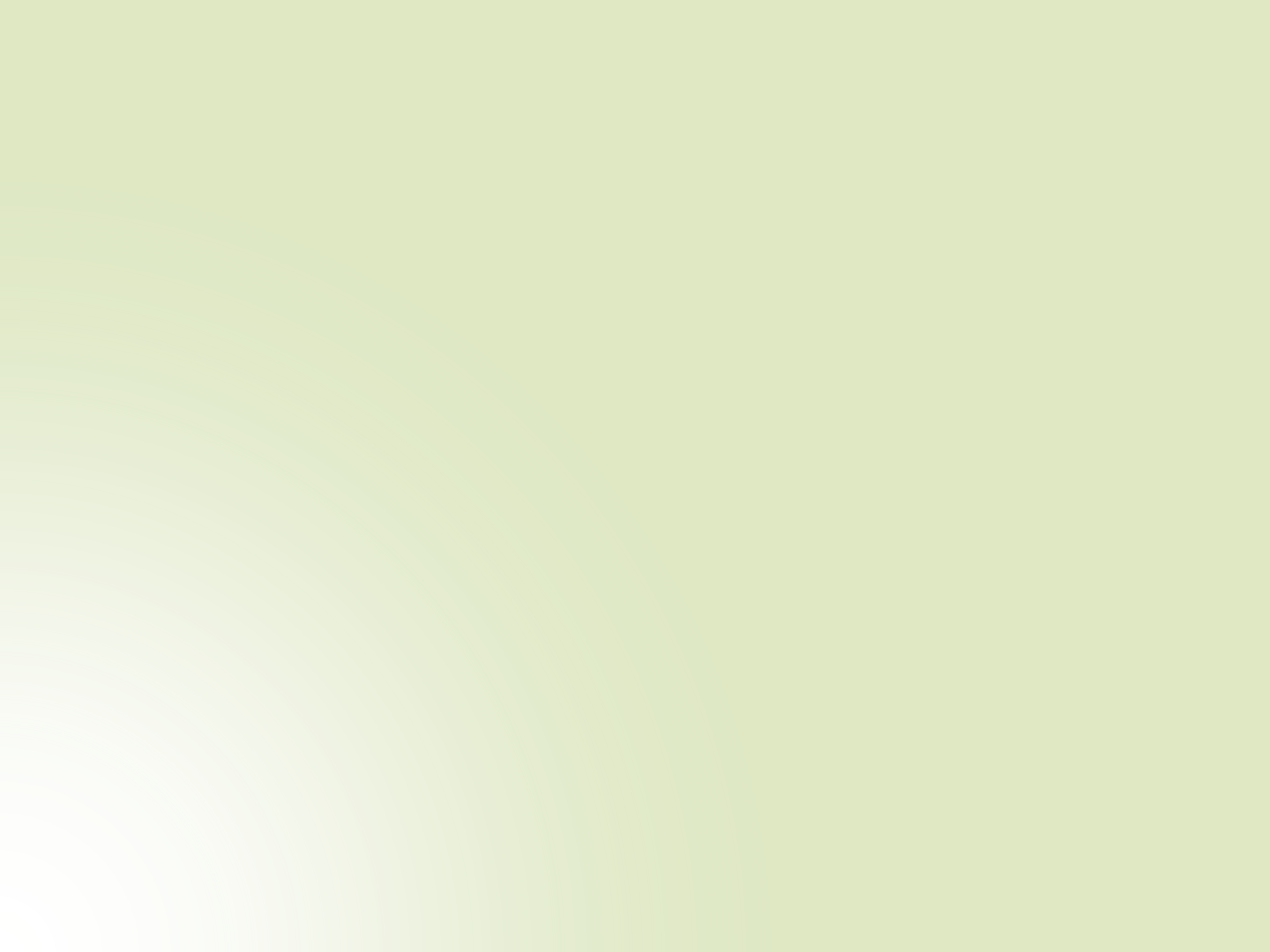 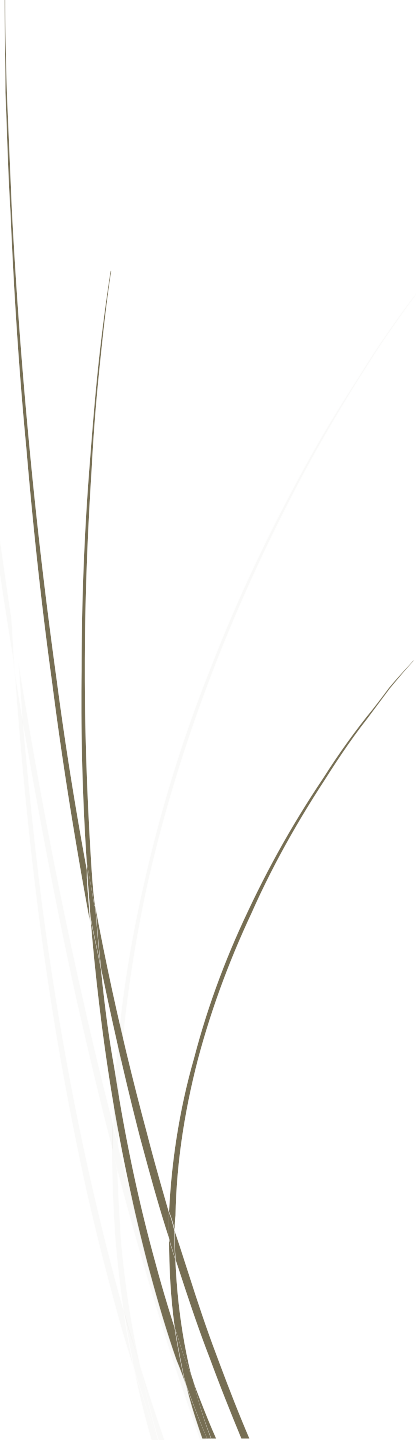 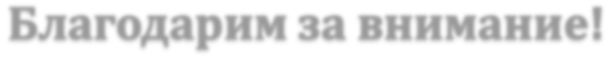 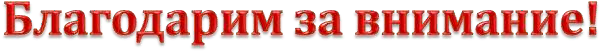 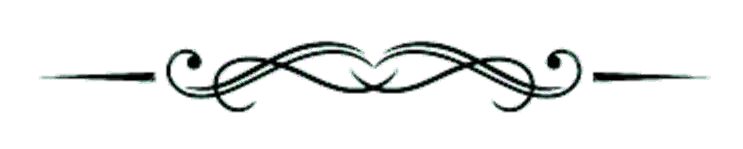